Board of Education
Budget Work SessionFY2023
Ms. Tammy McCourt, Assistant Superintendent 
February 2, 2022
Unrestricted Fund Revenue Budget
As originally presented….
State Revenues reflect a shift in Blueprint funding from Restricted Funds:

Special Education
Prekindergarten
Transitional Supplemental Instruction
Teacher Salary Incentive
Mental Health Coordinator

FY2021 = $3,855,566
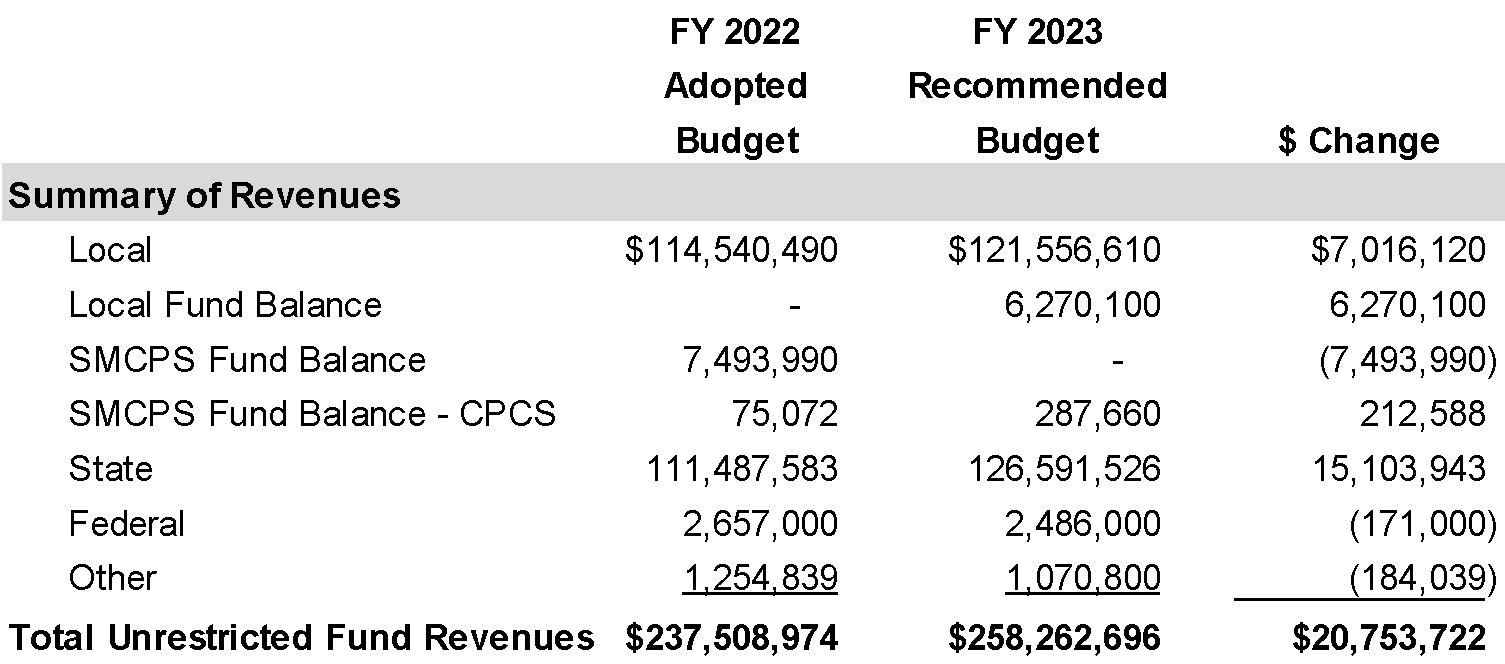 Unrestricted Fund Revenue Budget
Updated State Aid amounts provided on 1/21/22….
State Revenues reflect a shift in Blueprint funding from Restricted Funds:

Special Education
Prekindergarten
Transitional Supplemental Instruction
Teacher Salary Incentive
Mental Health Coordinator

FY2021 = $3,855,566
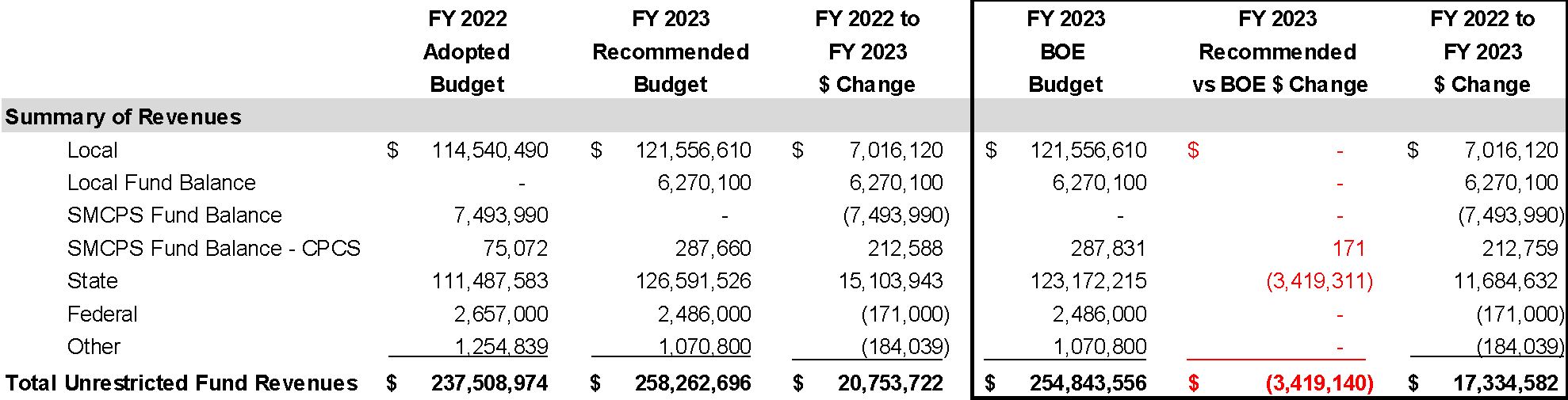 Unrestricted Fund Revenue Budget
Updated State Aid amounts provided on 1/21/22….
State Revenues reflect a shift in Blueprint funding from Restricted Funds:

Special Education
Prekindergarten
Transitional Supplemental Instruction
Teacher Salary Incentive
Mental Health Coordinator

FY2021 = $3,855,566
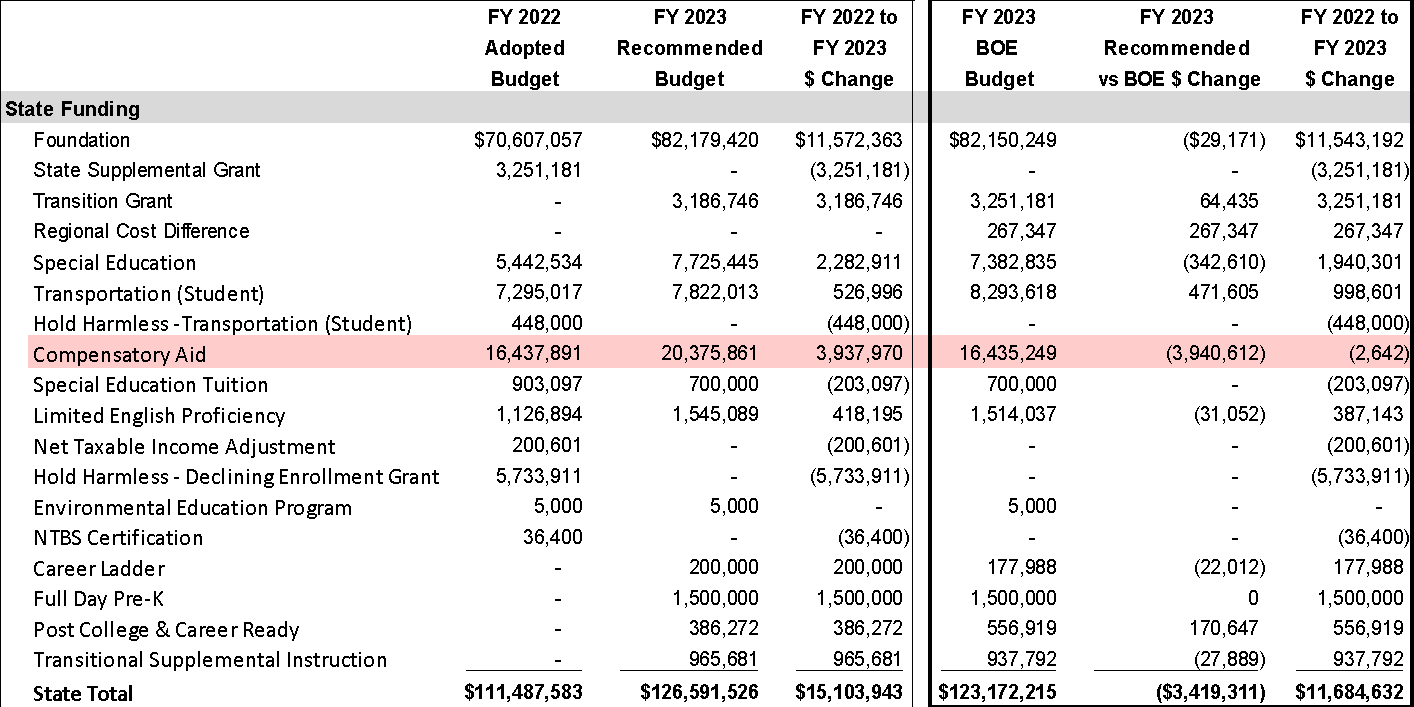 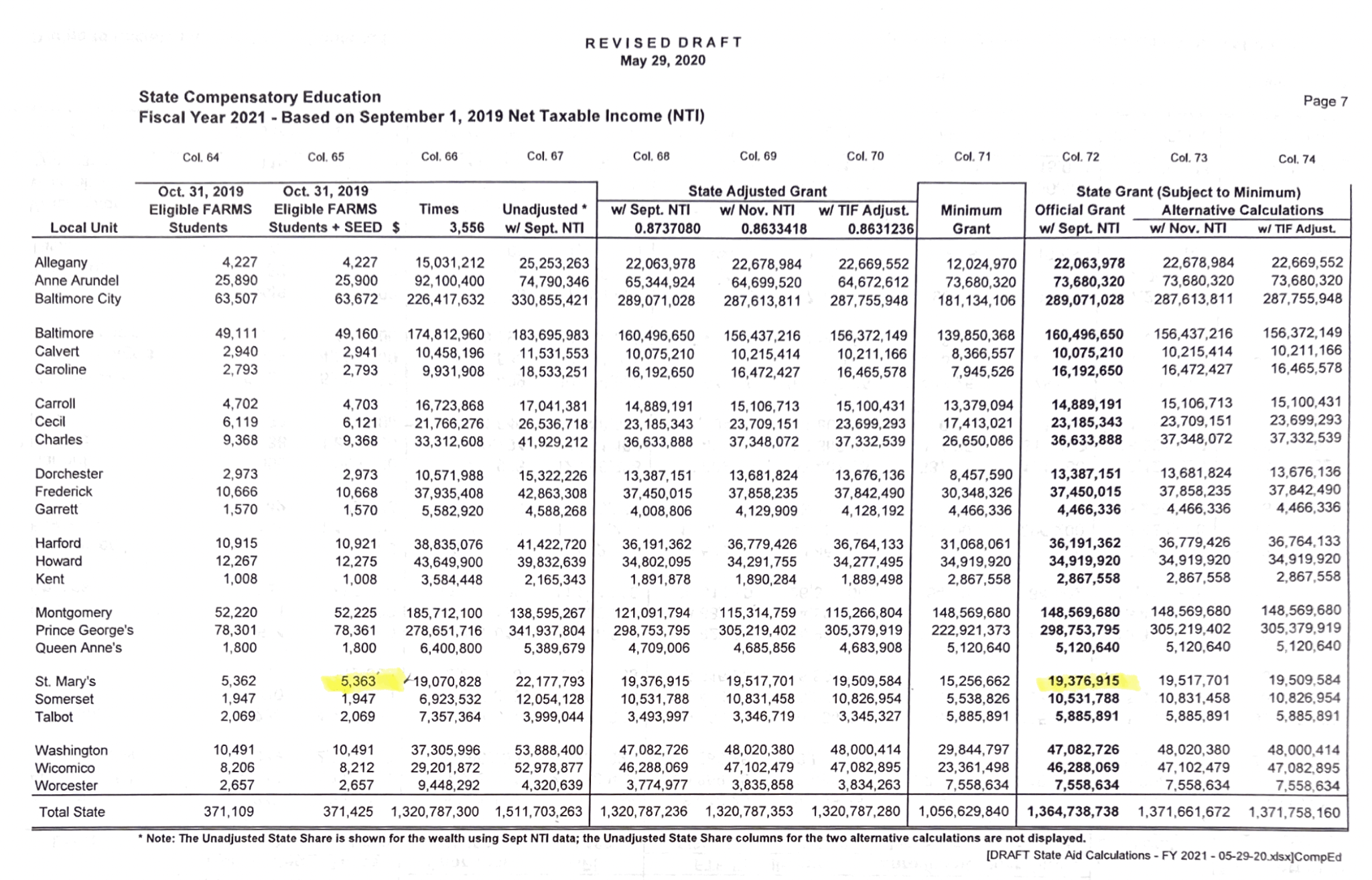 MSDE Compensatory Education 2021
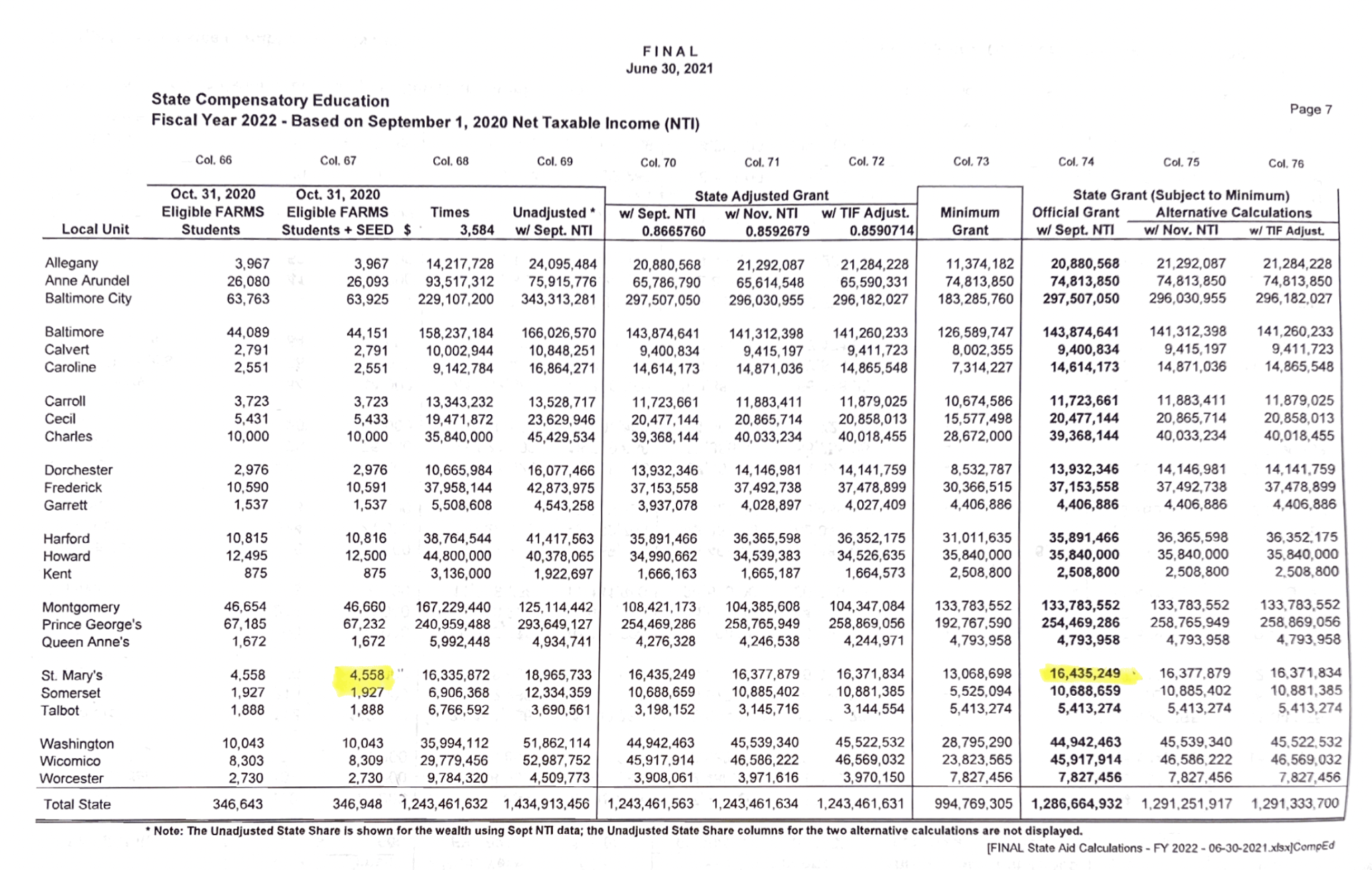 MSDE Compensatory Education 2022
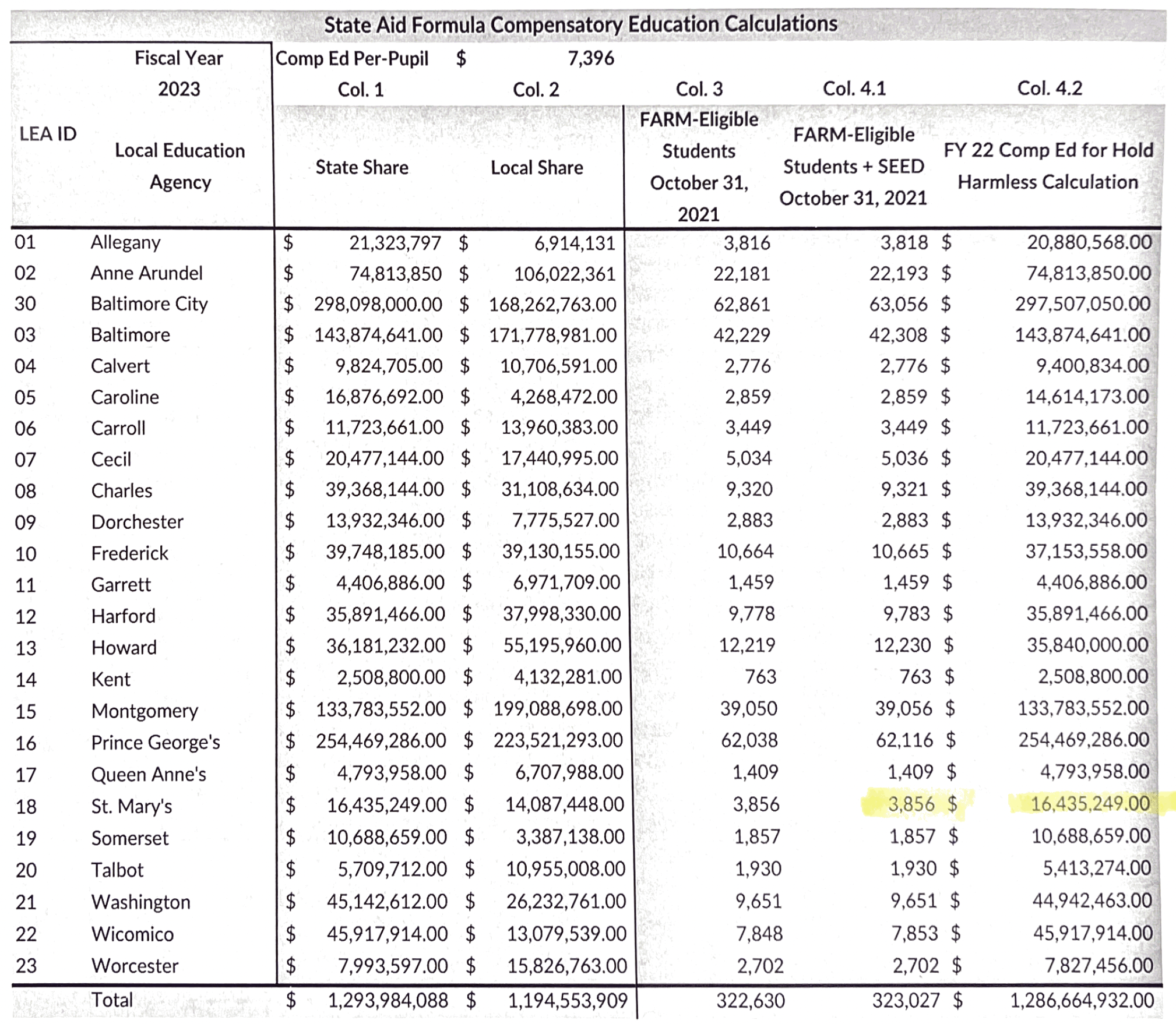 MSDE Compensatory Education 2023
In SMCPS, we have had a total of 1,507 fewer students identified as FARMs eligible in October of 2021 than in October of 2019. This is a reduction of almost one third of the total economically disadvantaged students attending St. Mary’s County Public Schools.

This is the opposite of what we are actually seeing in our communities - we have many more students in distress due to the economic strain two years of a pandemic have had on our families.
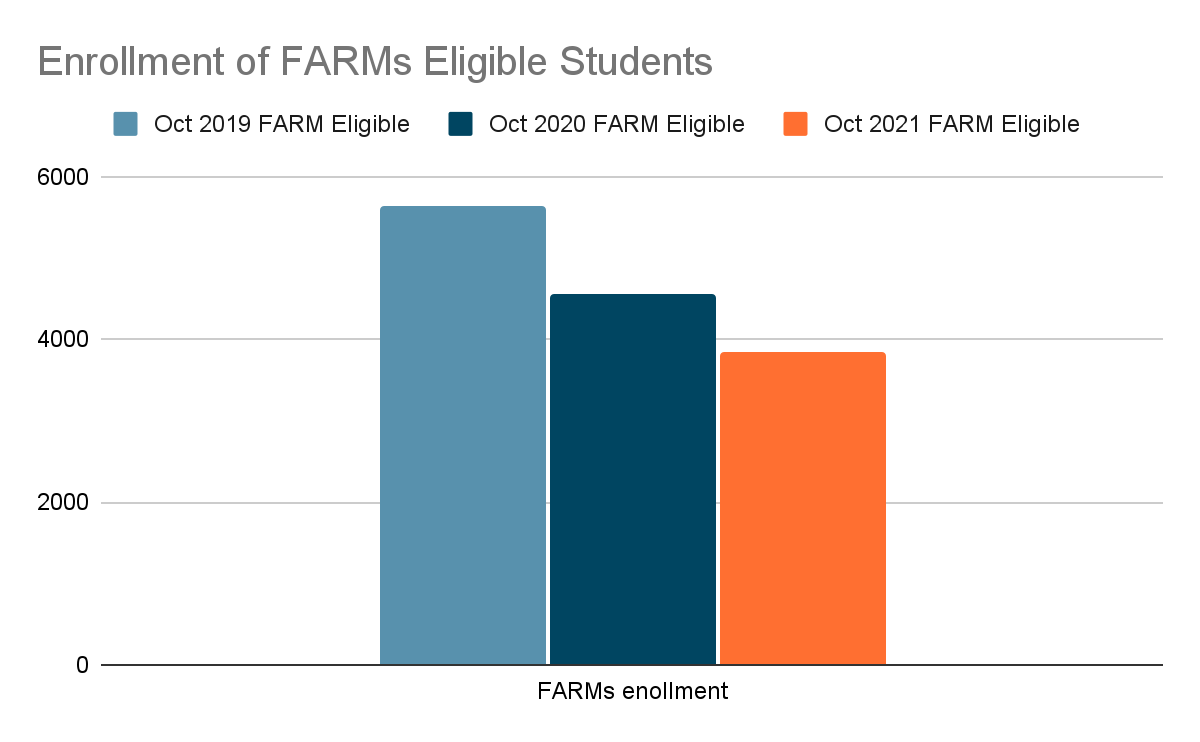 SMCPS  FARM Eligible Student Counts
Decrease of 805
Total decrease 1,507
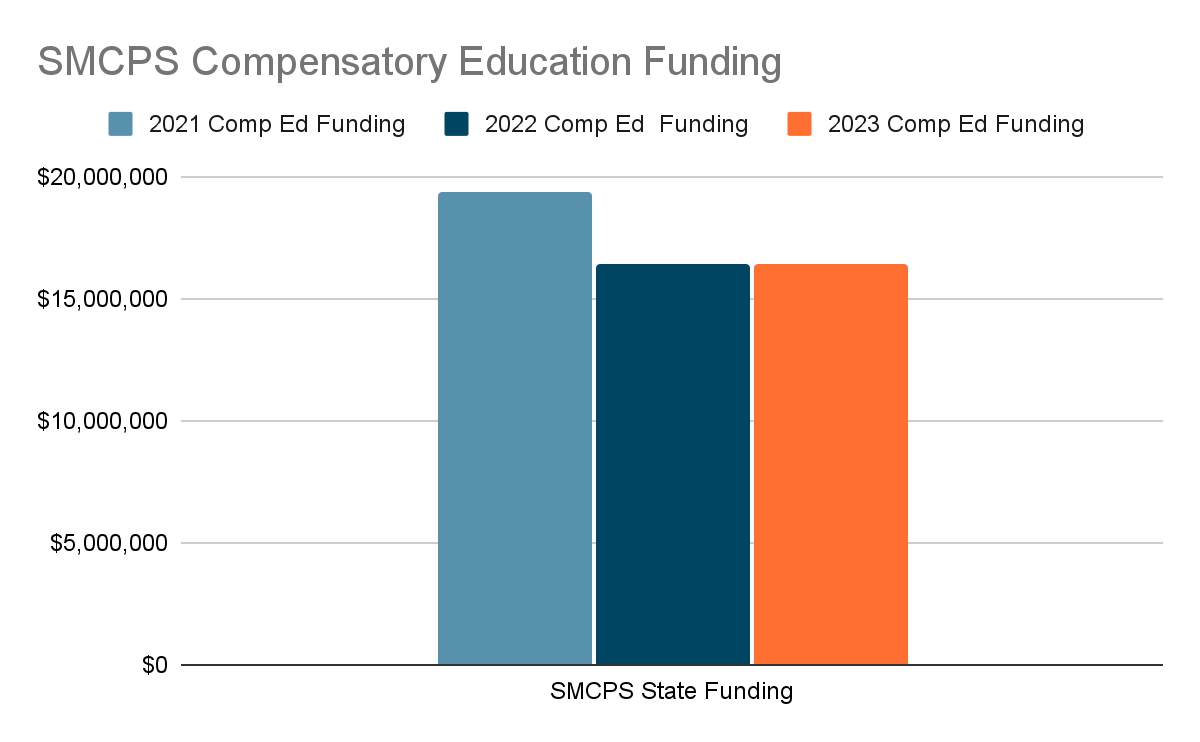 Decrease of  $2,941,666
SMCPS  Total 
Compensatory Educ.
Hold Harmless
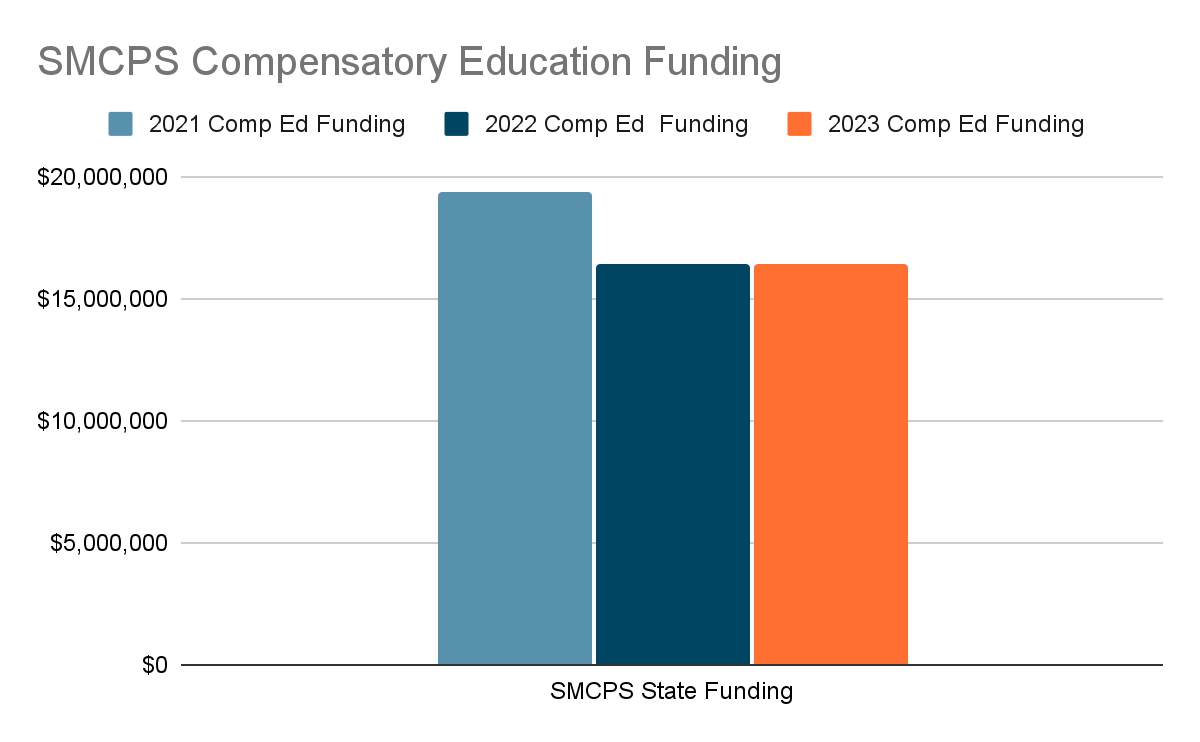 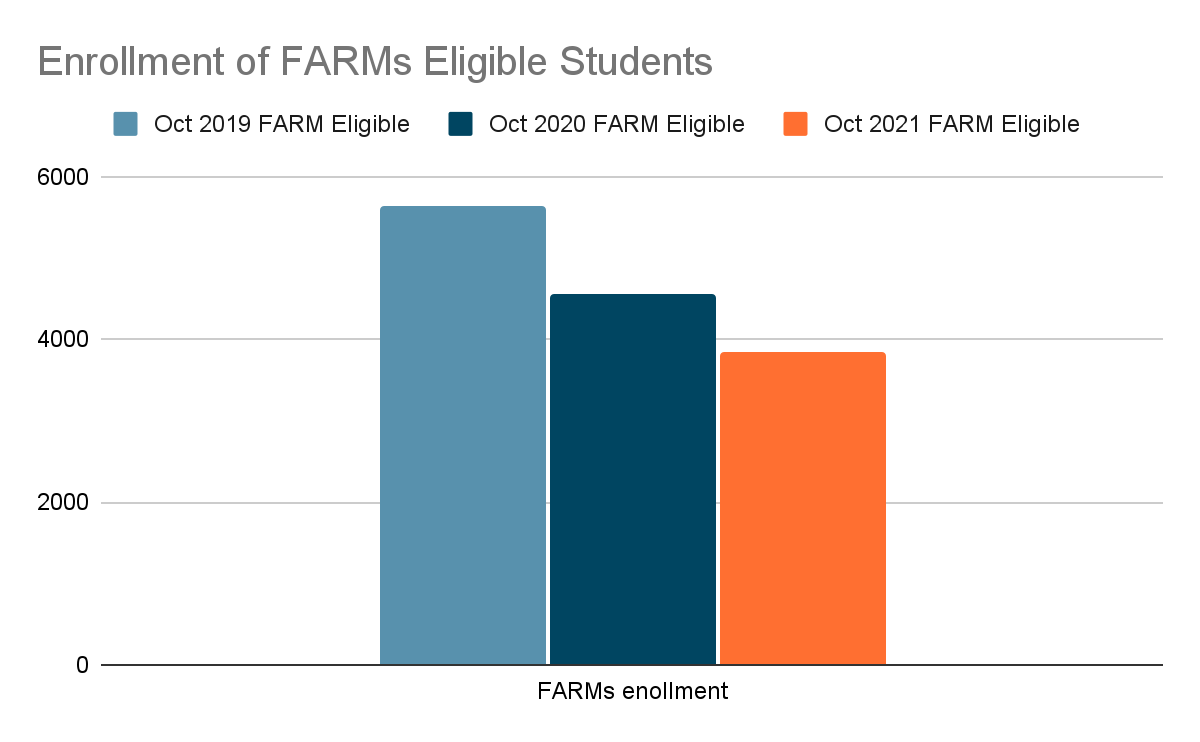 Hold Harmless
For 2023, Compensatory Education Funding  was “held harmless” and maintained at the previous year’s funding, even though our FARMs numbers decreased by an additional 702 students… for a total two year reduction of  1,507 students - or a decline of 28% in identified eligible students.
Unrestricted Fund Revenue Budget
Updated State Aid amounts provided on 1/21/22….
State Revenues reflect a shift in Blueprint funding from Restricted Funds:

Special Education
Prekindergarten
Transitional Supplemental Instruction
Teacher Salary Incentive
Mental Health Coordinator

FY2021 = $3,855,566
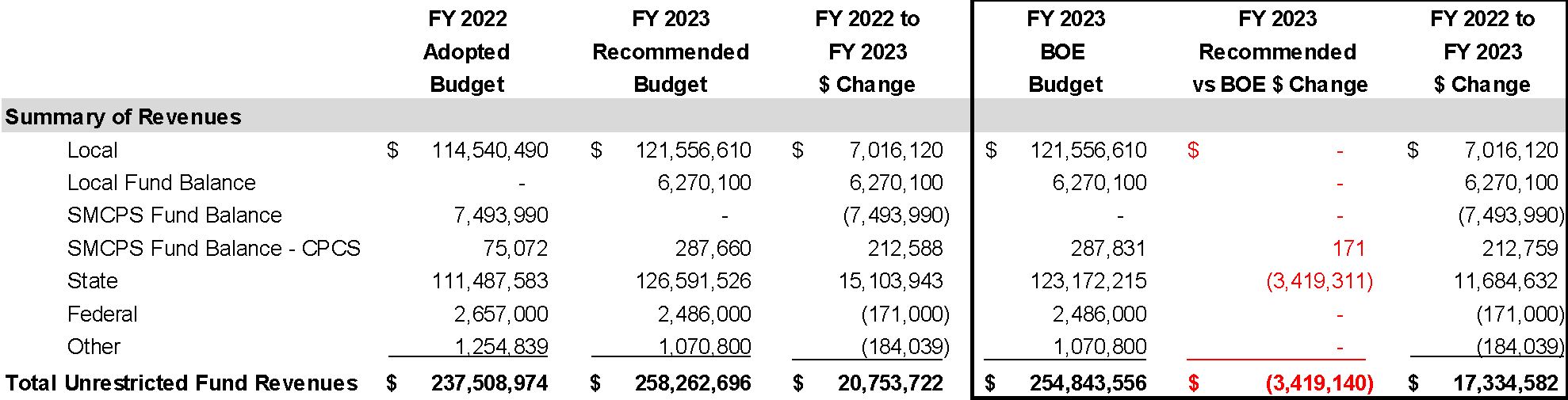 As a result of the funding for Compensatory Education being held at the 2022 rate and not the pre-pandemic amount of 2021, we will have to reduce our budget request by $3.4 million. This reduction must be made in recurring expenses, so we will be removing the request for all new positions from the unrestricted fund.
Budget Highlights
Step & COLA increase per current 4 year agreement (year 3) 

Contracted bus PVA increase, hourly driver/attendant rate increase, fuel cost increase 

Substitute rate increase

 New positions
Budget Highlights
As originally presented….
New positions requested
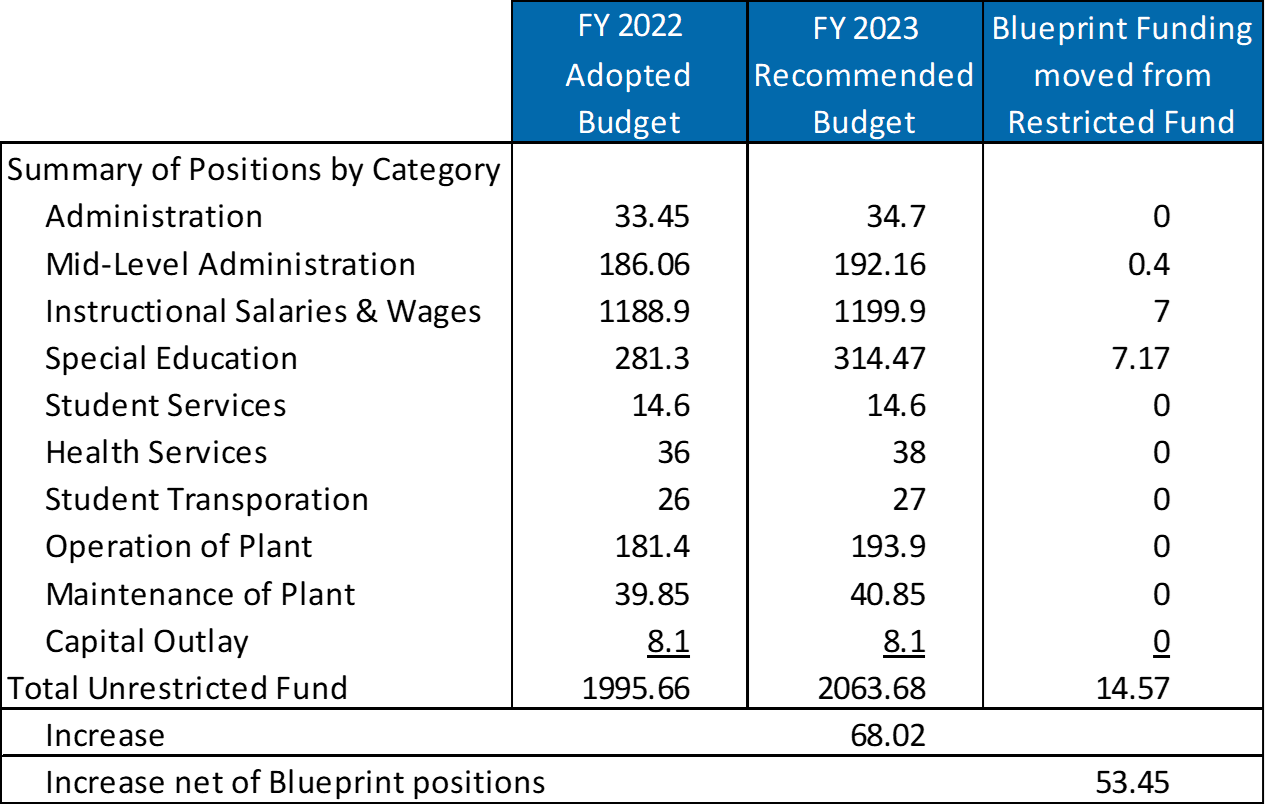 Existing positions for SY2022 – moving from restricted fund to unrestricted.
Budget Highlights
Updated following the release of State Aid amounts ….
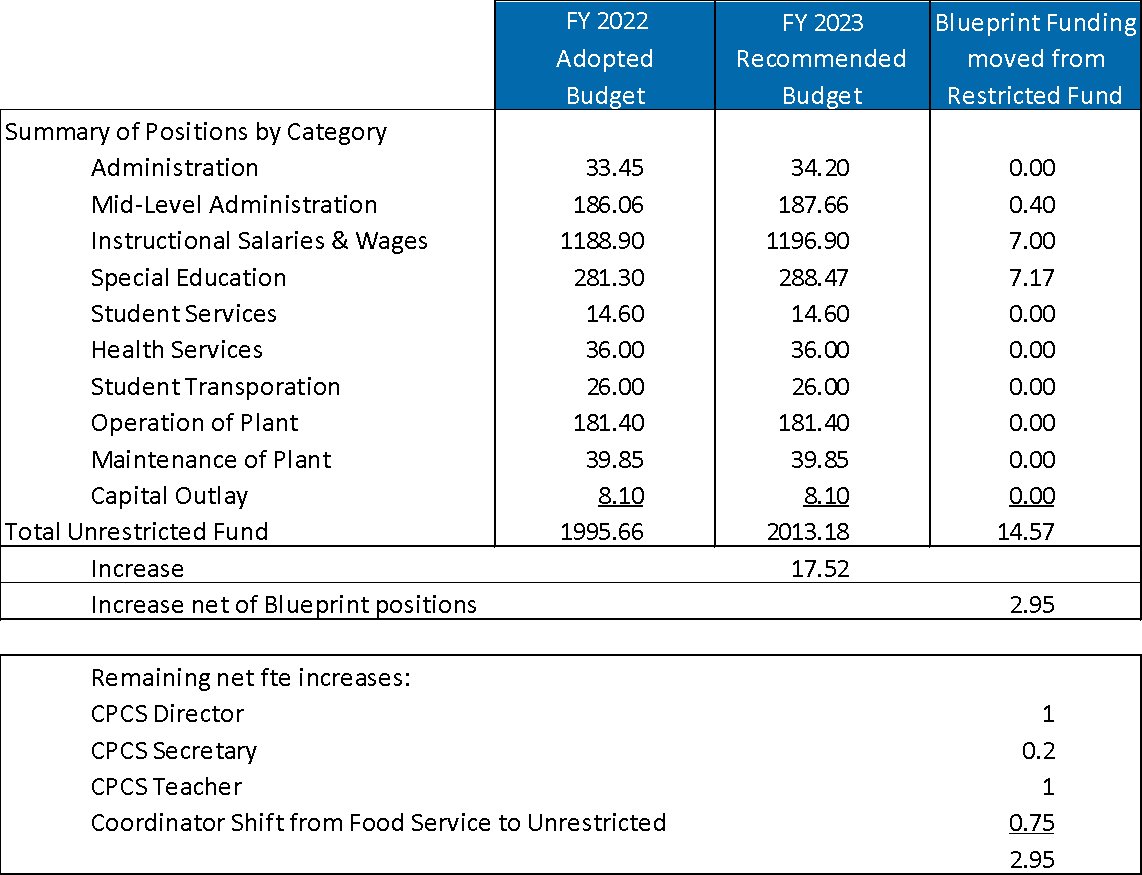 New positions removed
Existing positions for SY2022 – moving from restricted fund to unrestricted.
Budget Highlights
Contracted bus increase
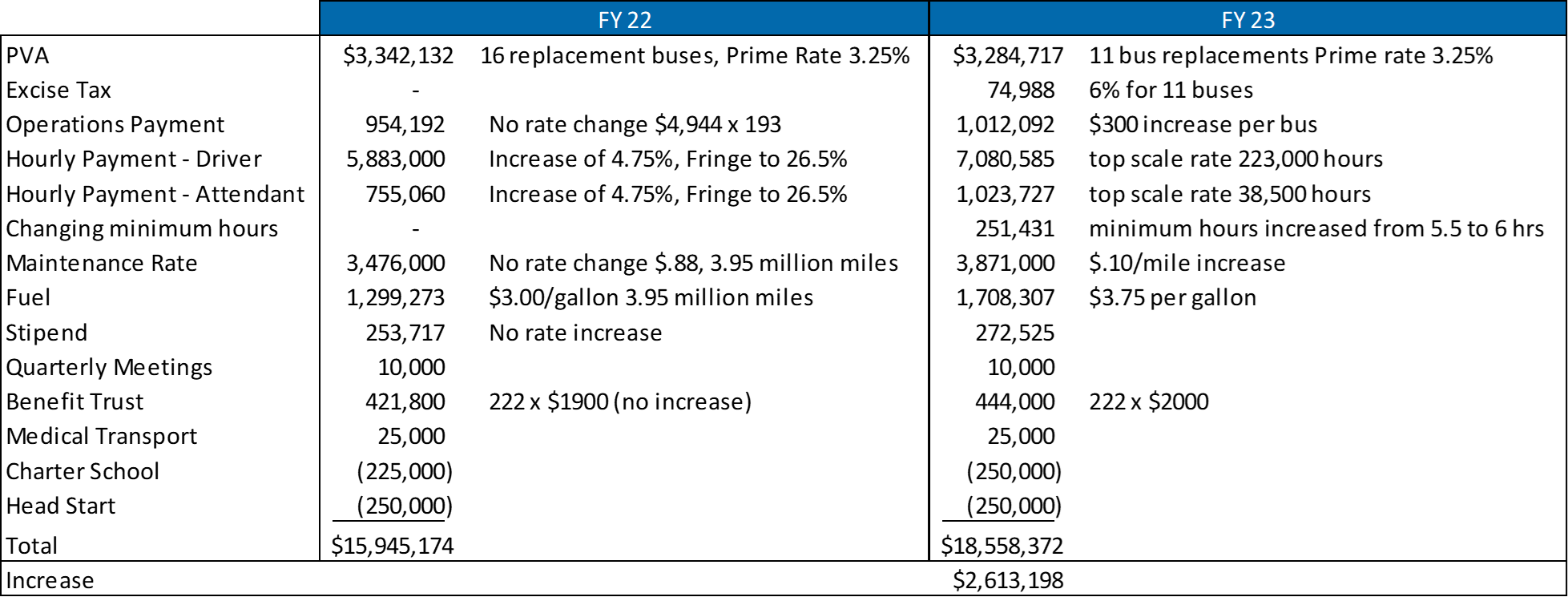 School Bus Contractor - Public Comment
Reduce MPG used in calculations from 7.25 MPG to 6.5 MPG. Increase = $197,113  
Data does not support 6.5 MPG.  
Increase amount for paid spare buses from $3,000 to $3,500.   
30 paid spare buses, cost to increase = $15,000
Budget Highlights
Substitute rate increase
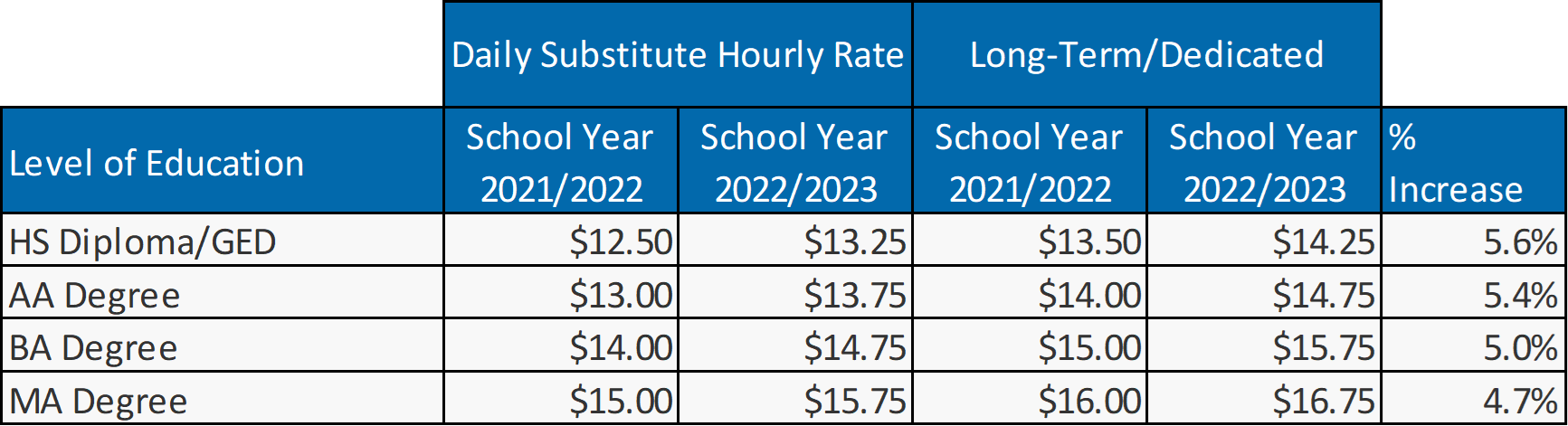 Budget Highlights:  Use of Fund Balance
Elementary ELA Textbook Adoption, $2,000,000
Continuation of school-based technology refresh, $2,270,100
Network switches
Network Host storage expansion
Interactive SMART TV’s for classrooms
Teacher and student laptop refresh
Other Post Employment Benefits (OPEB), $2,000,000
Blueprint Funding
Projections by the Department of Legislative Services
Based on pre-pandemic enrollment and FARMS
Local and State Foundation and Concentration of Effort
Important Dates
February 9 – Board of Education budget approval